Science 
class-3
Ch-1 Plants Around Us
Parts Of Plants
Types of Plants
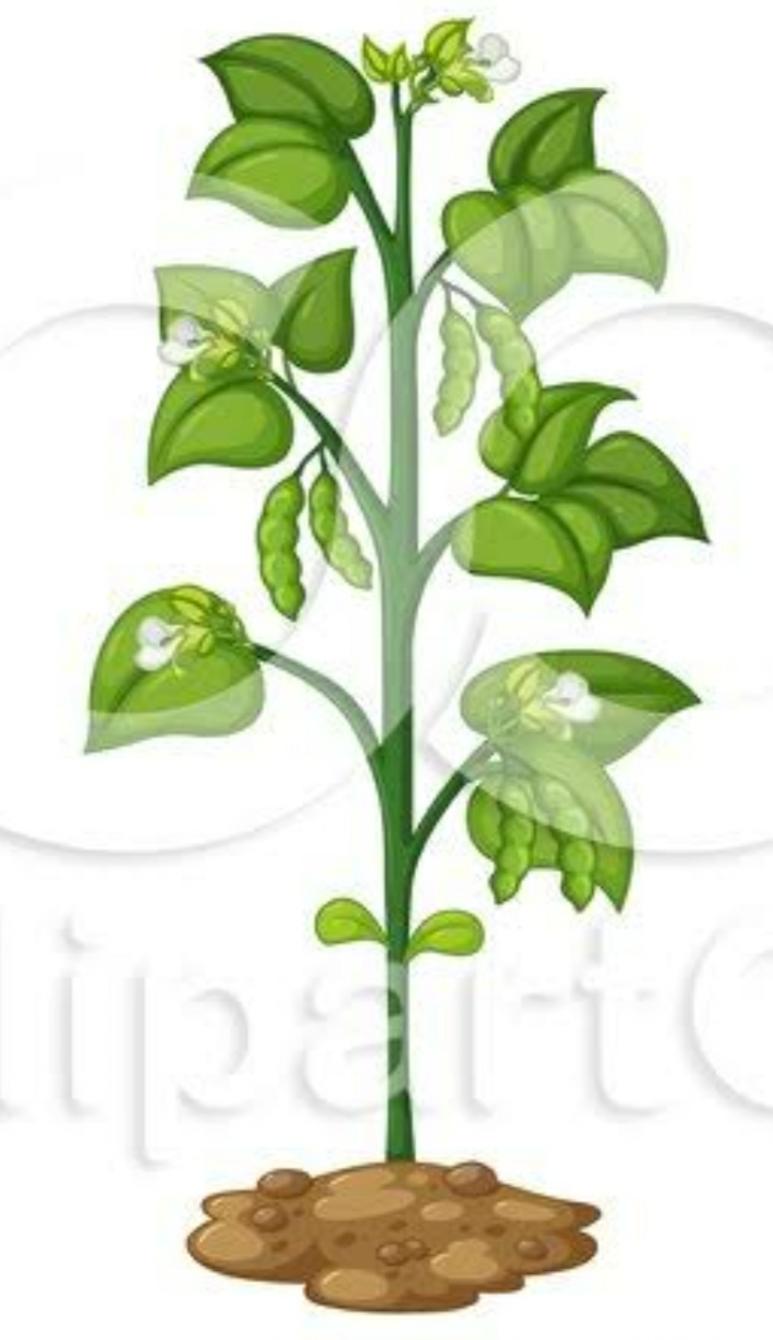 Climbers have weak and soft stem .They need support to stand and grow.Creepers plants have soft green stem. They grow along the ground.Herbs are very smallplants with soft green stem .Their leaves,flowers,seeds are used for flavoring food,cooking, medicine,perfumes,etc.
Money Plant     Pea Plant.     Bean Plant
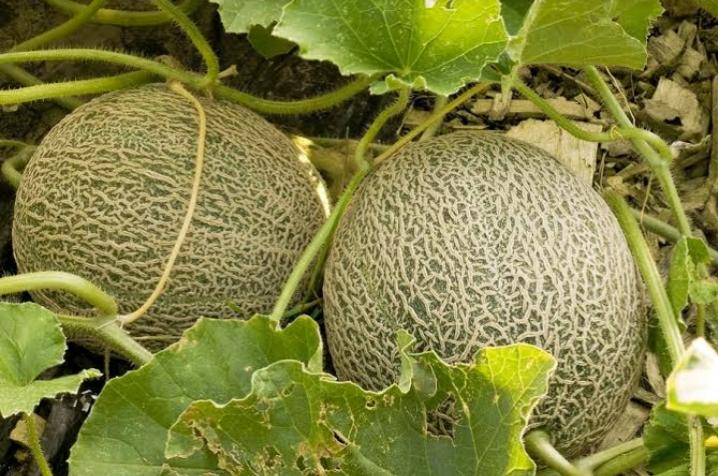 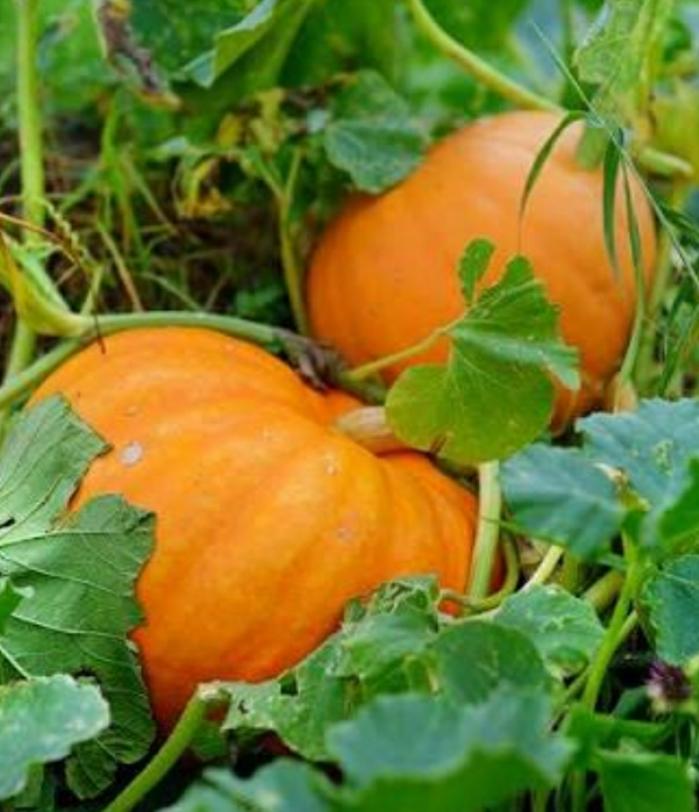 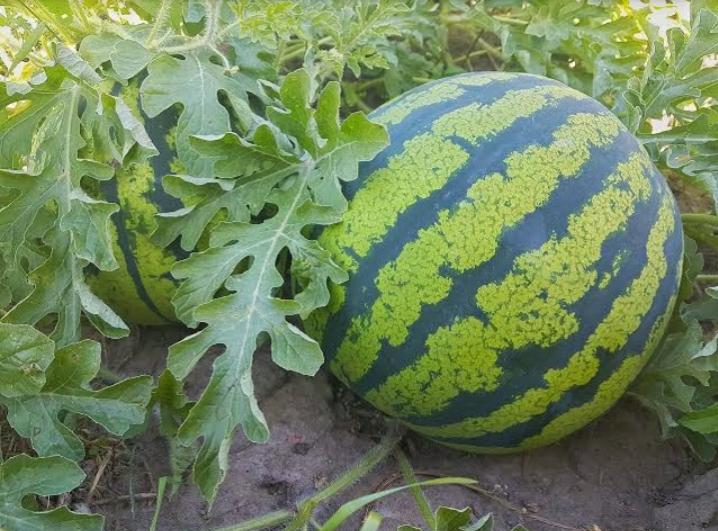 Pumpkin Plant.   WaterMelon    Muskmelon
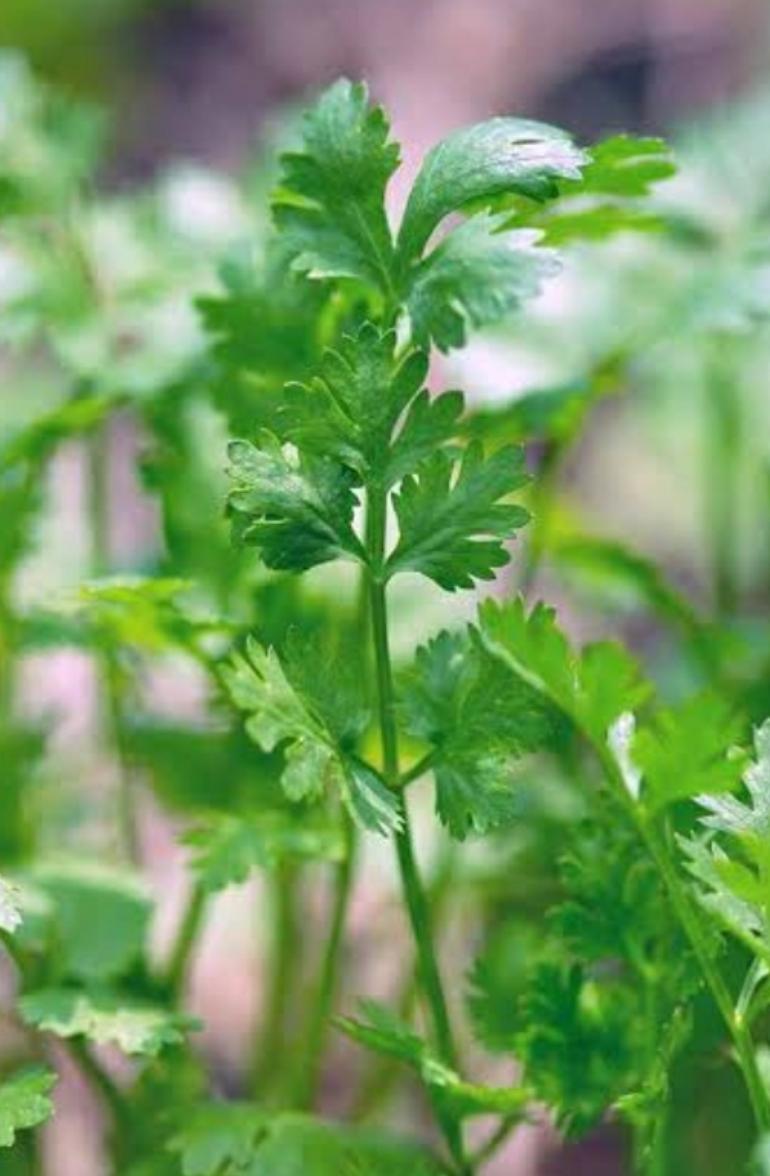 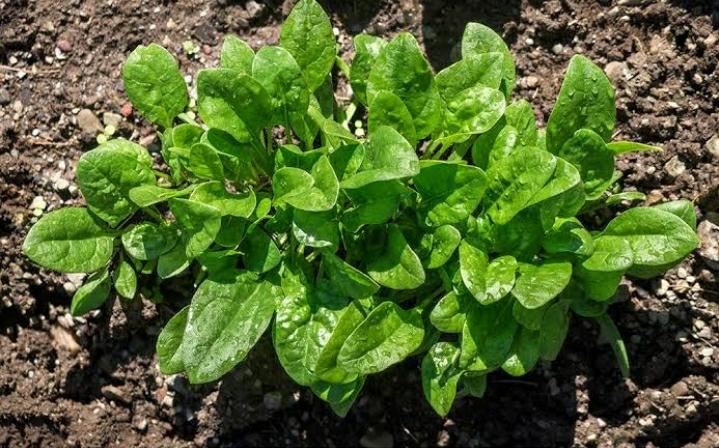 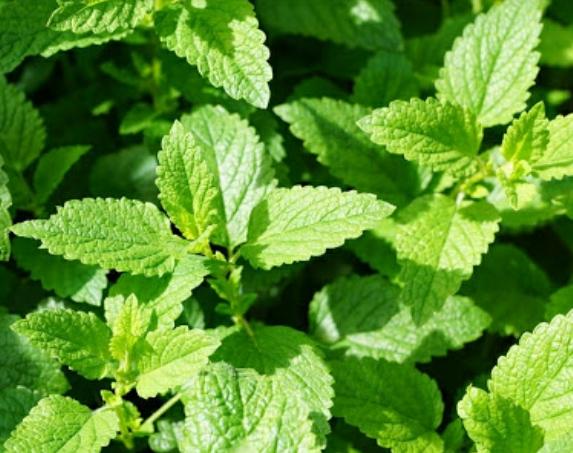 Coriander.      Spinach Plant.        Mint Plant
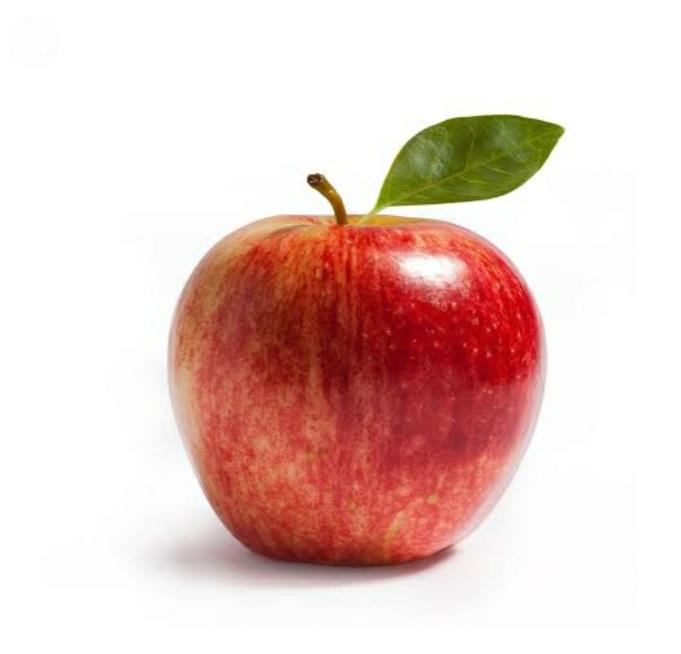 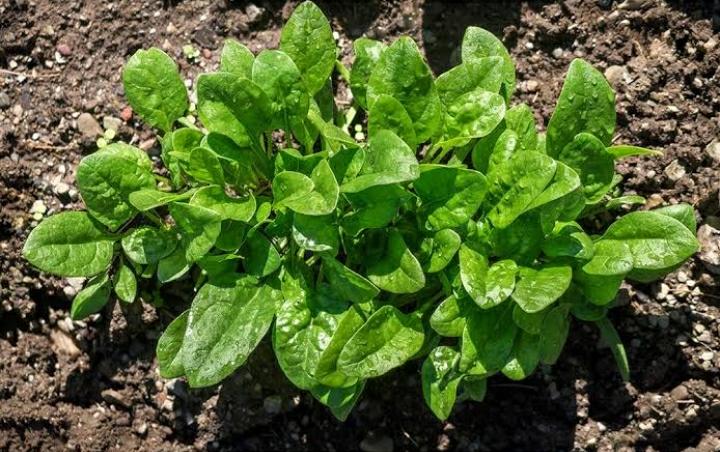 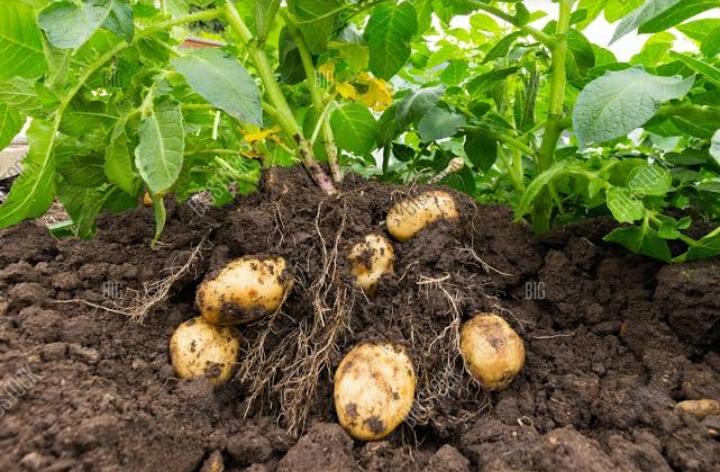 Food
Spinach.                           Potato                                          Apple
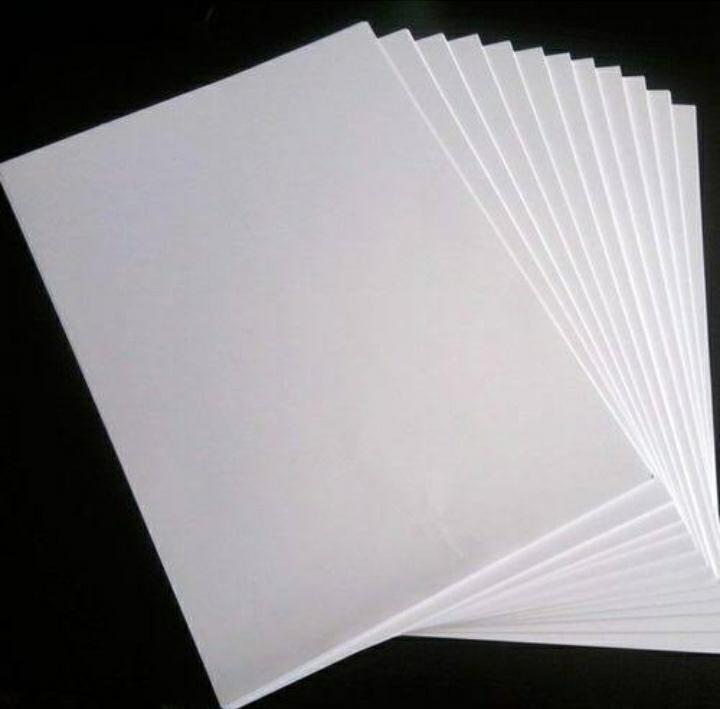 Wood
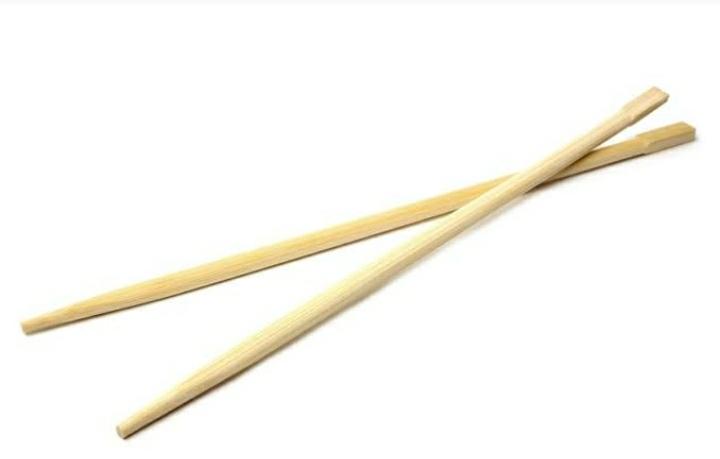 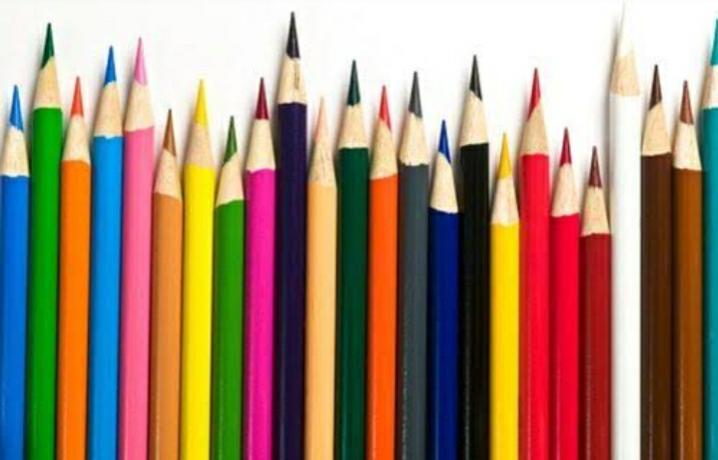 Paper                                       Chopsticks                   Wooden Pencil
Medicine
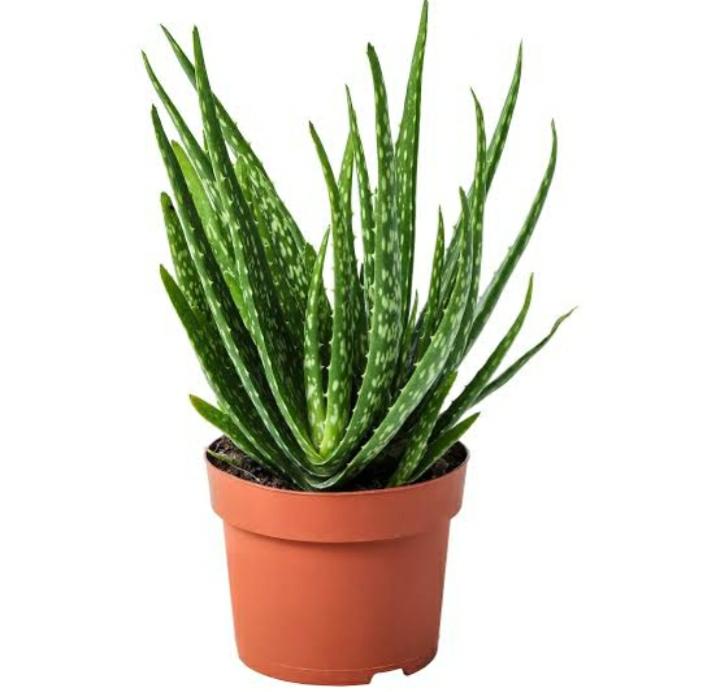 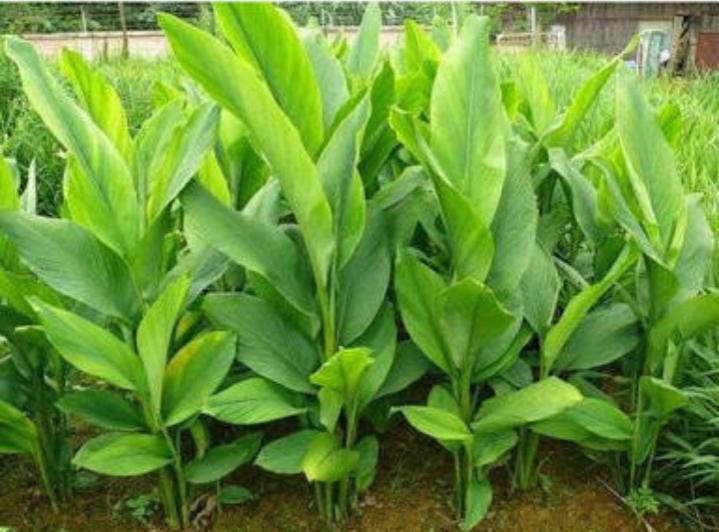 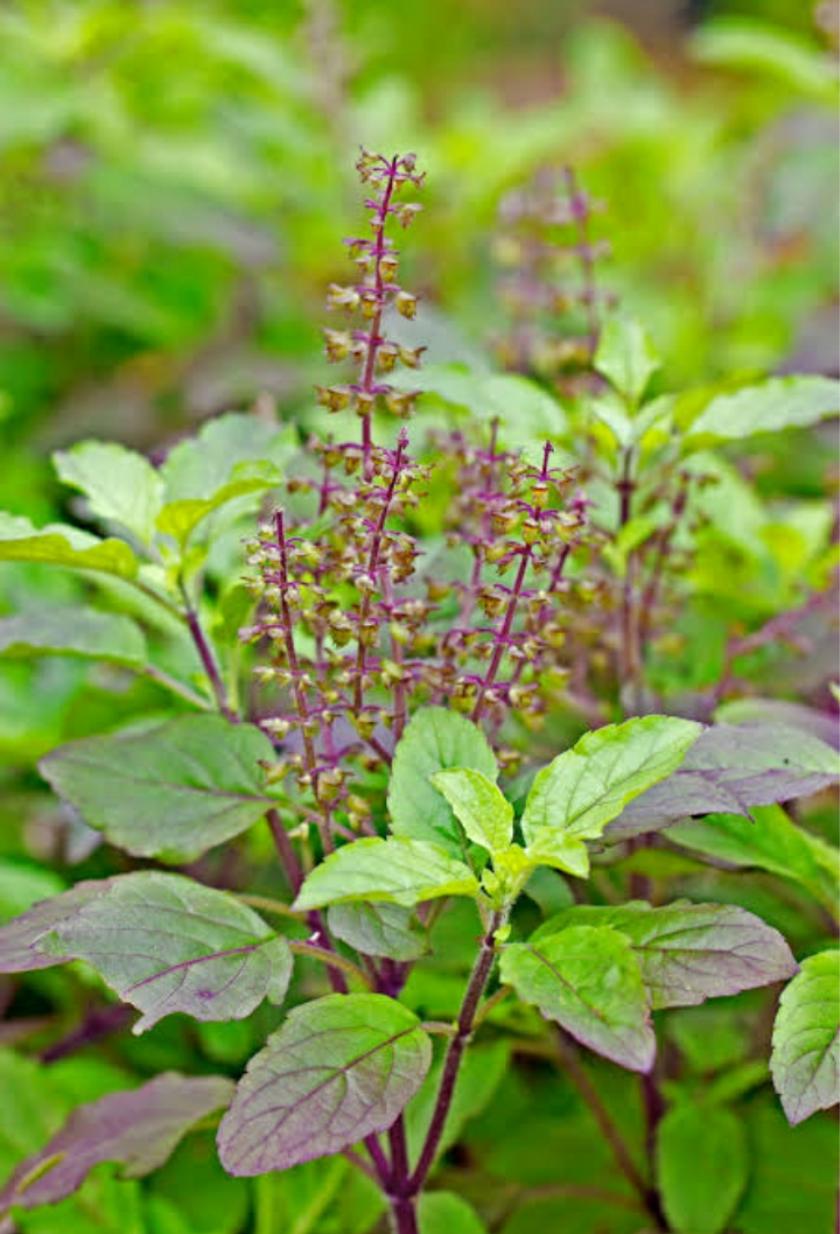 Tulsi                                      Turmeric.                                      Aloe Vera
HomeWork Assignment
Do the following-
Q.1 Draw label and colour parts of plants-
Q.2 Differentiate between creepers and climbers
Q.3 Write down the uses of plants-
Science 
Class 3
Ch-2 Food We Eat
All living things need food to grow and live. Food gives us energy. It helps us to stay healthy. We need to eat different kinds of food to stay healthy. We get all the food from. plants and animals.
Food from plants-fruits,vegetables,grains,spices
Food from animals-meat,eggs,milk
Different kinds of food help us in different ways .Some gives us energy some helps us to grow and some protects us from diseases.
Kinds of food
Some food like potatoes,bread,sugar,butter,oil and sweet gives us a lot of energy.Such foods are called energy giving food.
Energy giving food
Body-Building food
The food that help us grow well and make our bone and muscles  strong are called body-building food.Some of the body building food are pulses ,beans,eggs,milk,nuts,etc
Protective food
The food that protect us from diseases are called protective food.They help us to remain healthy .These includes fruit and vegetables
Meals &Good food habits
Meals-A meal is a food we eat.We eat three meals in a day -breakfast,lunch and dinner
Some good food habits-
We should wash our hands before and after meals
We should always eat covered food.
We should rise our mouth after eating.
We should chew the food well.
We should never waste food
HomeWork Assignment
Q.1 Draw four nutritious food.
Q.2 What are protective food. Give two example
Q.3 What are body building food . Give two example
Q.4 What are energy giving food. Give two example